Правила безпечного 
Інтернету
Для учнів 2 класу
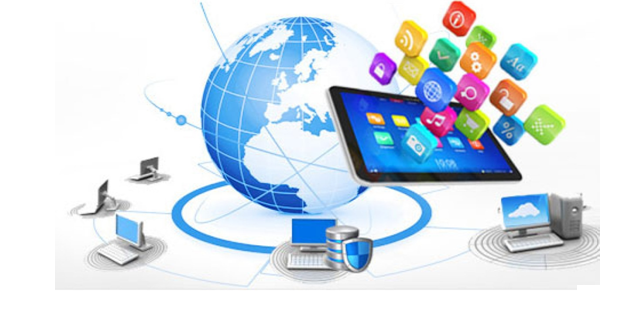 Підготувала вчитель початкових класів ЗОШ І-ІІІ ст. с. Коцюбинці
Миськів Ольга Іванівна
Інтернет – це…
Знання
Фільми
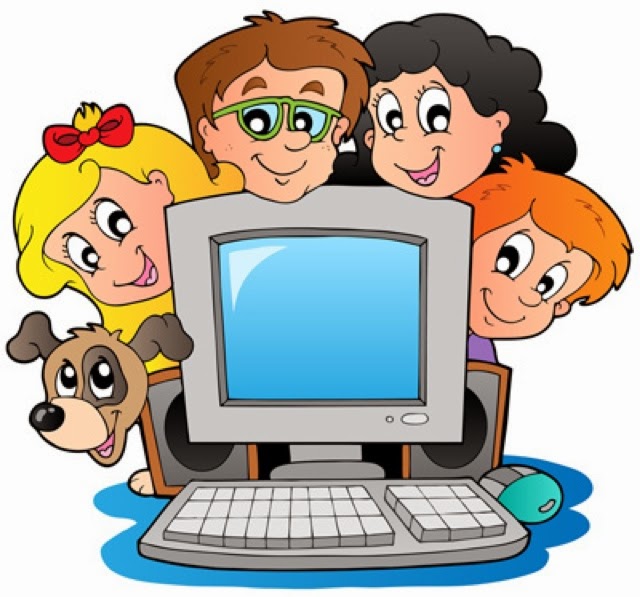 Книжки
Ігри
Віртуальні подорожі
Мультфільми
В Інтернеті діють певні правила, яких необхідно дотримуватися
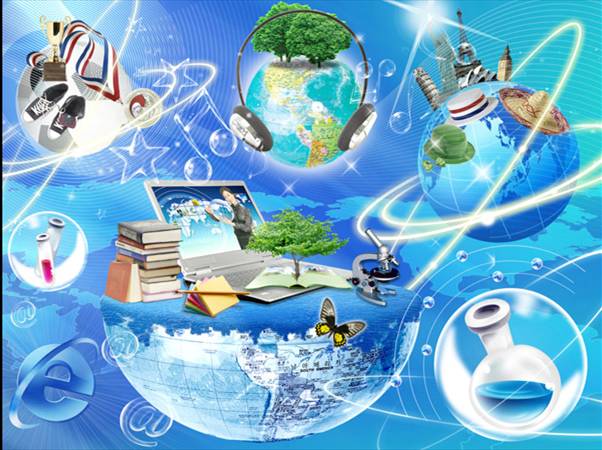 Ніколи не давай приватної інформації про себе: прізвище, номер телефону, адресу, номер школи без дозволу батьків .
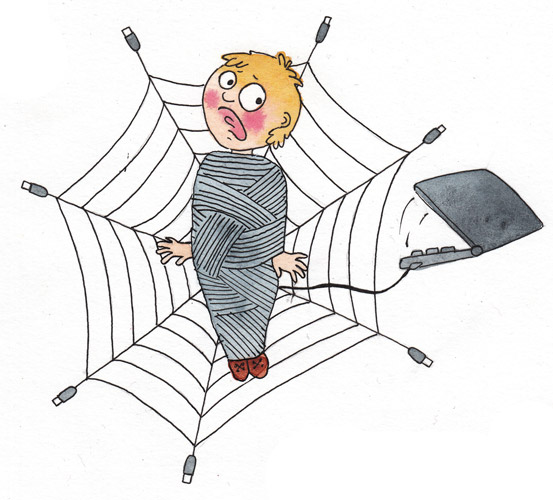 Нікому, окрім батьків,
 не давай свій пароль .
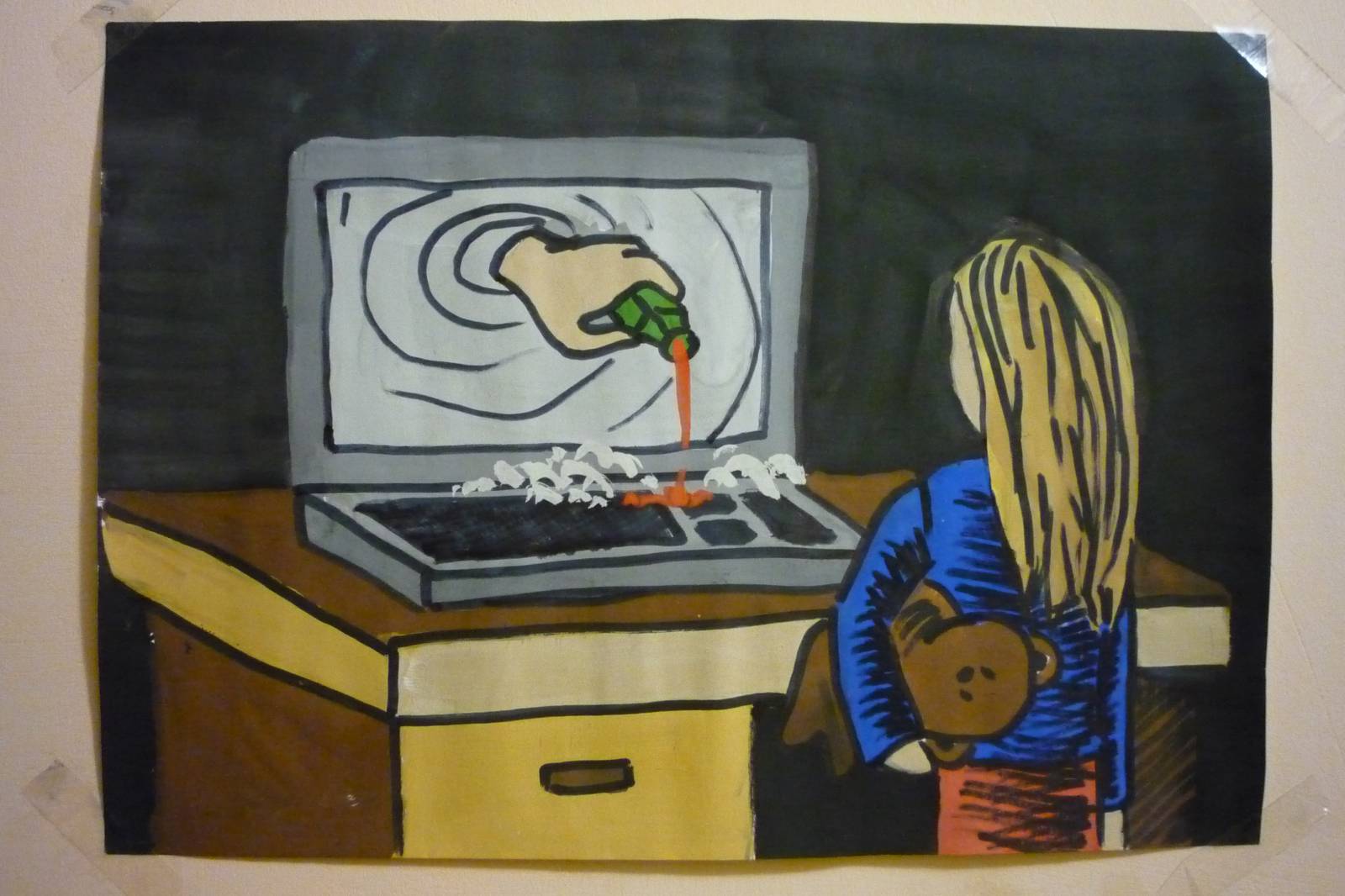 Відвідуй тільки ті сторінки, які тобі дозволяють батьки.
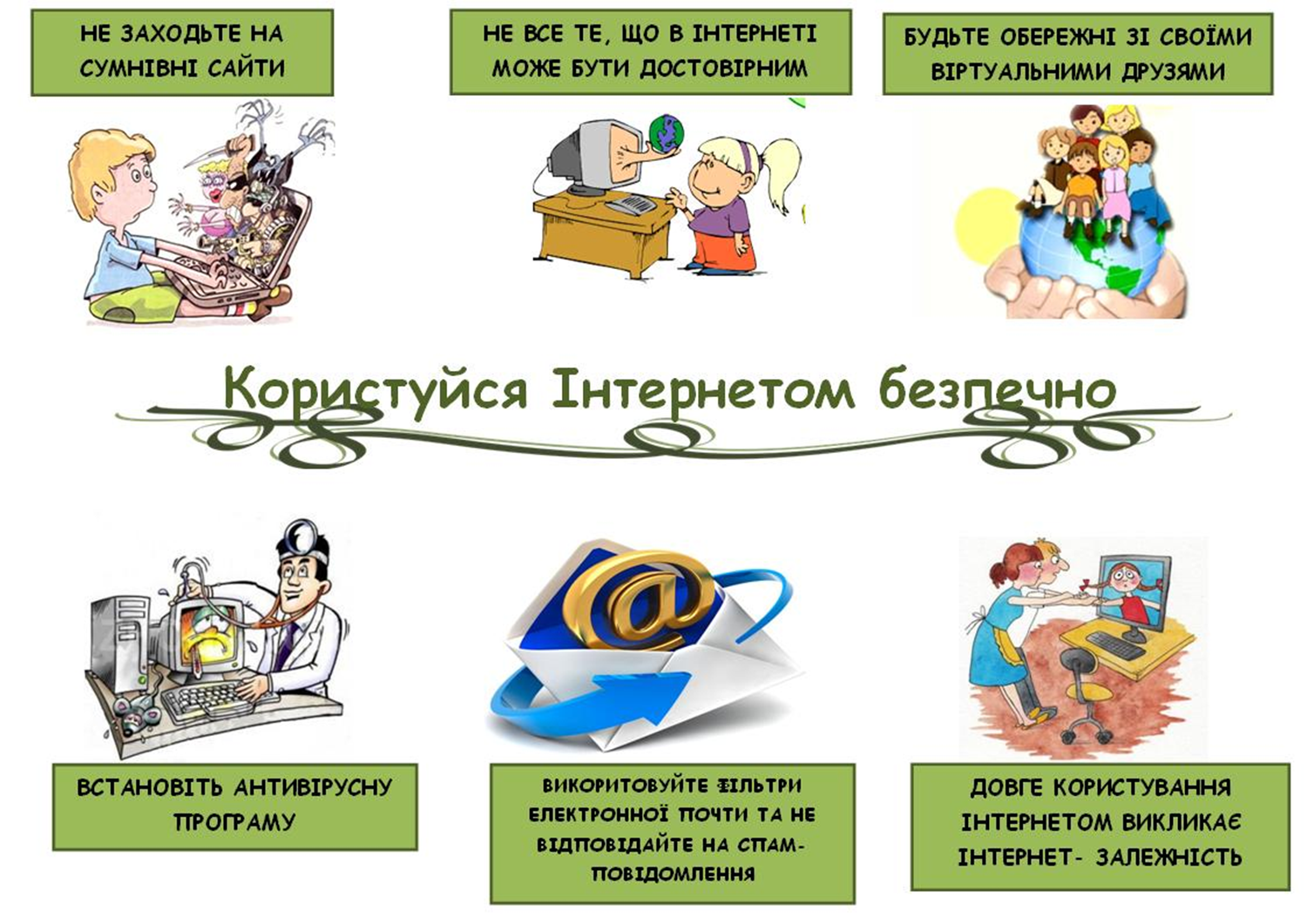 Будь ввічливим зі своїми віртуальними друзями .
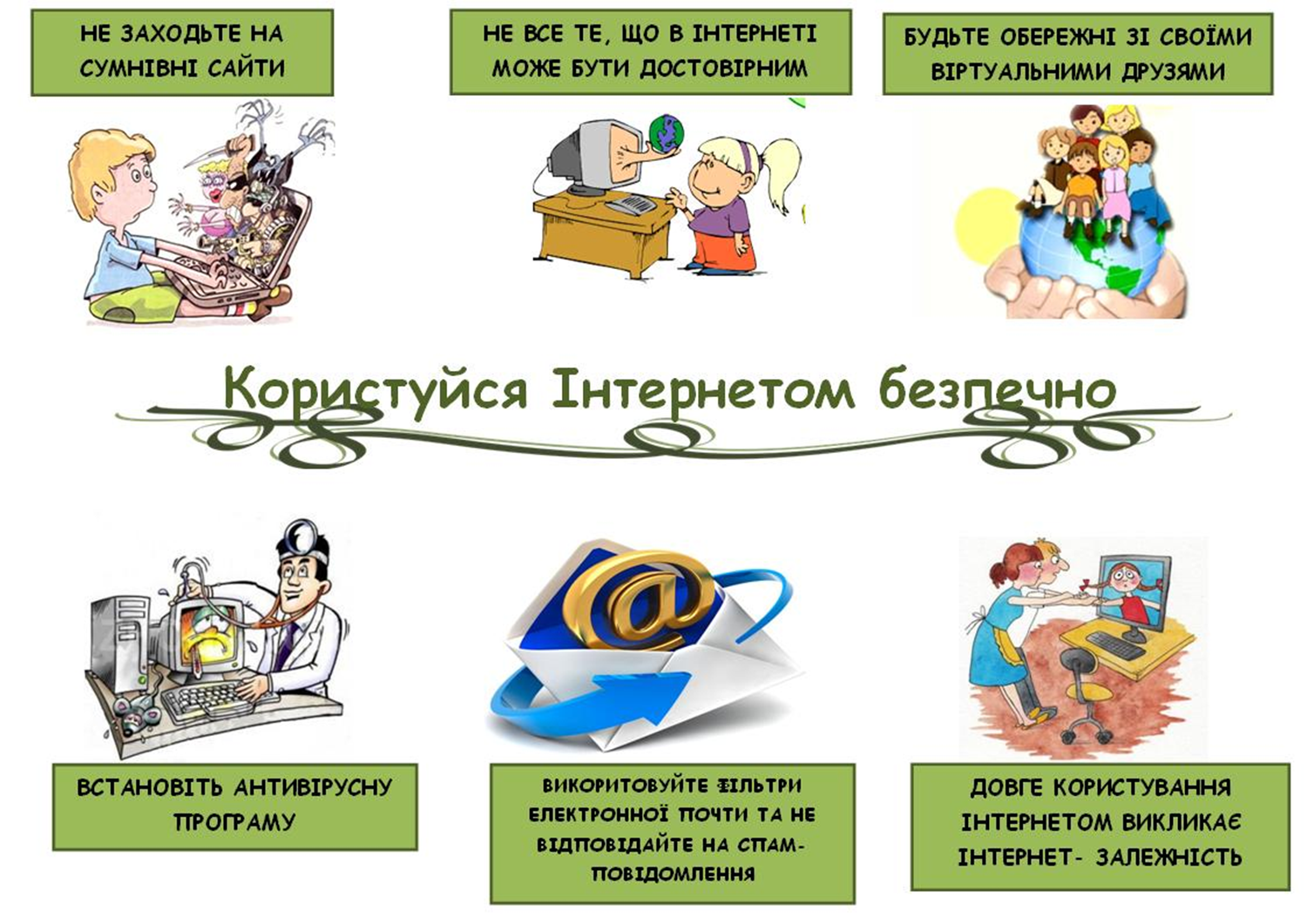 Не вся інформація, що є в Інтернеті,  правдива.
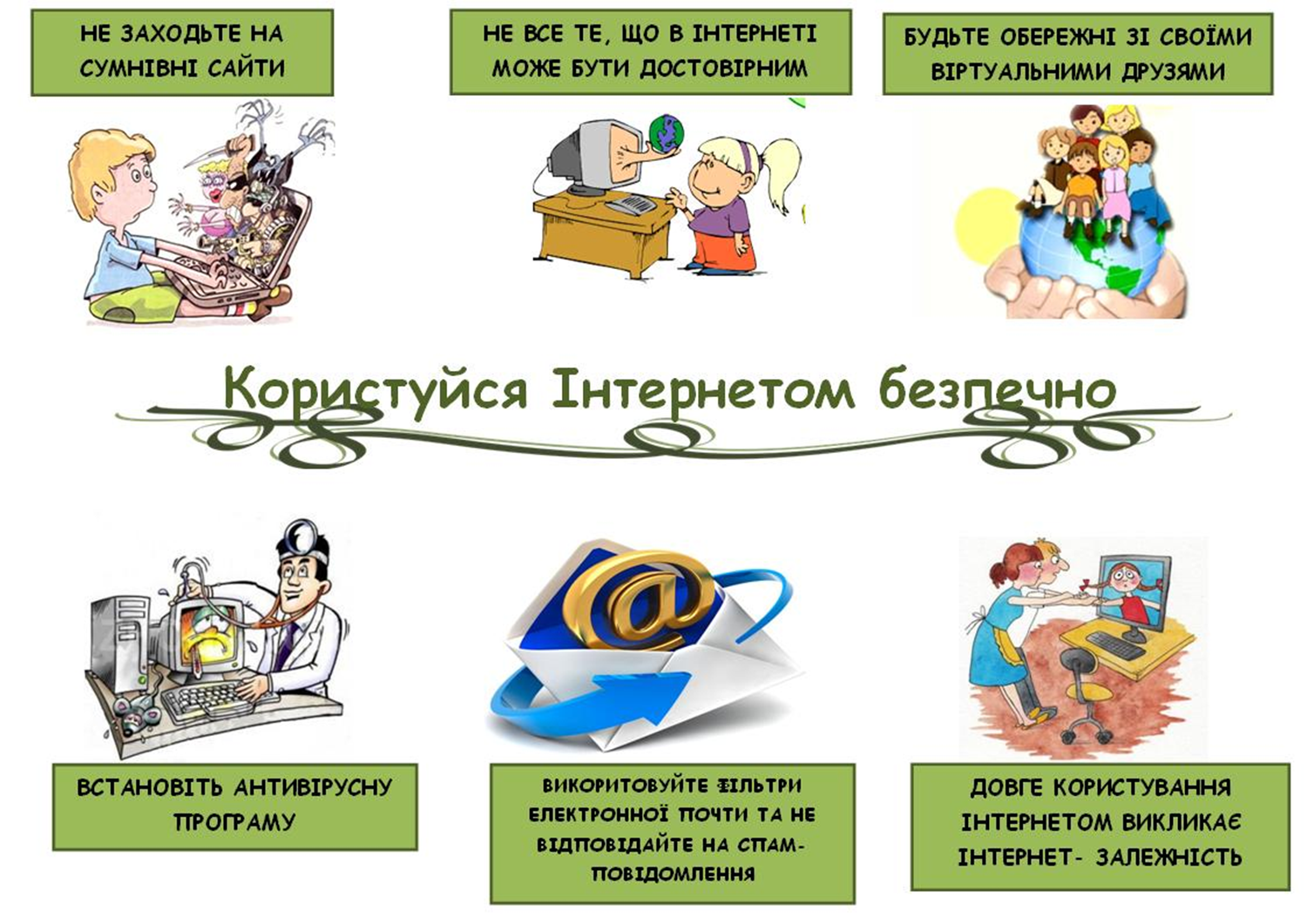 Не розсилай листи з будь-якою інформацією - це сприймається як "спам", і звичайно засмучує користувачів мережі.
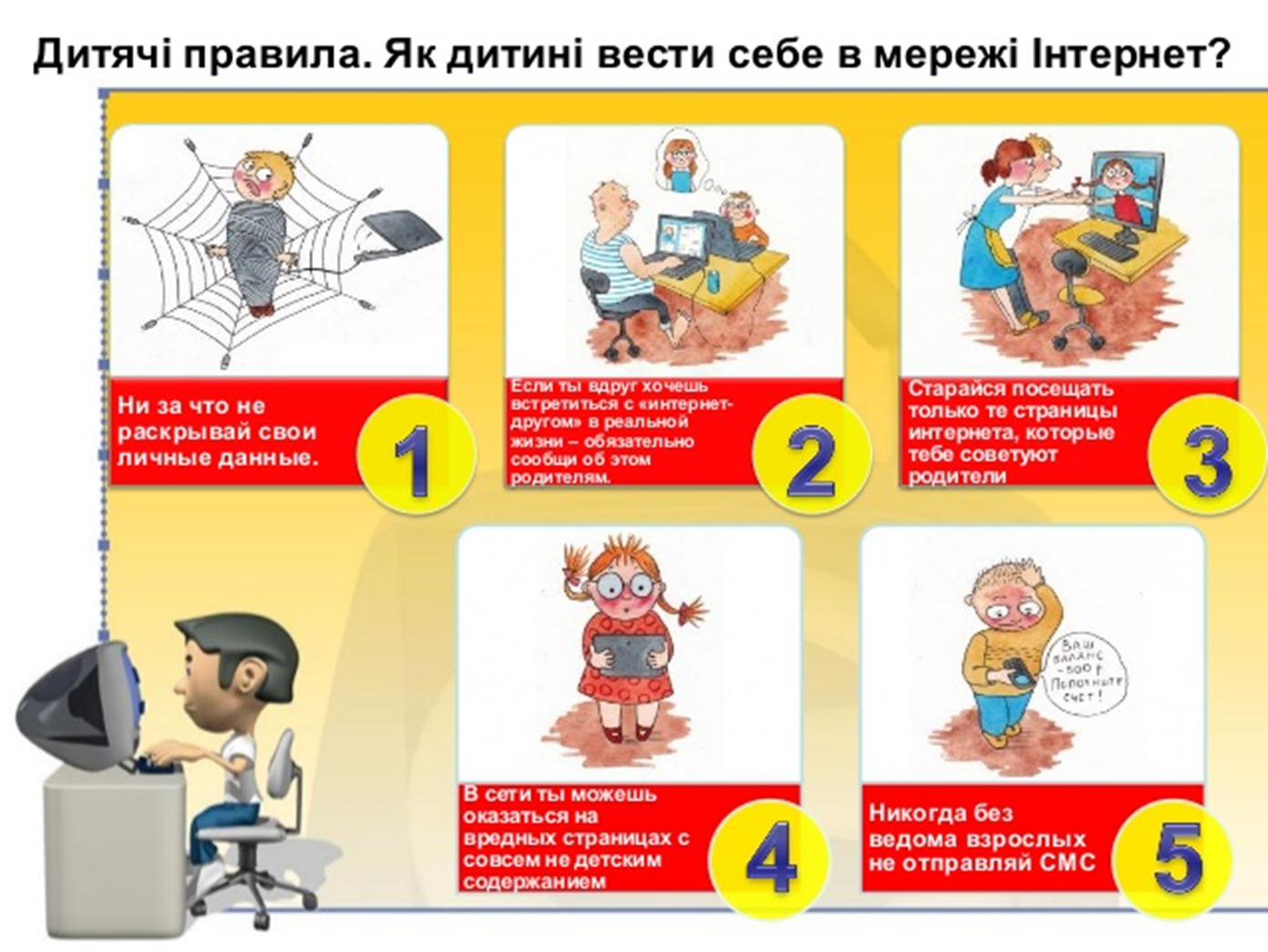 Ніколи не роби того, що може коштувати грошей твоїй родині, окрім випадків, коли поруч є батьки.
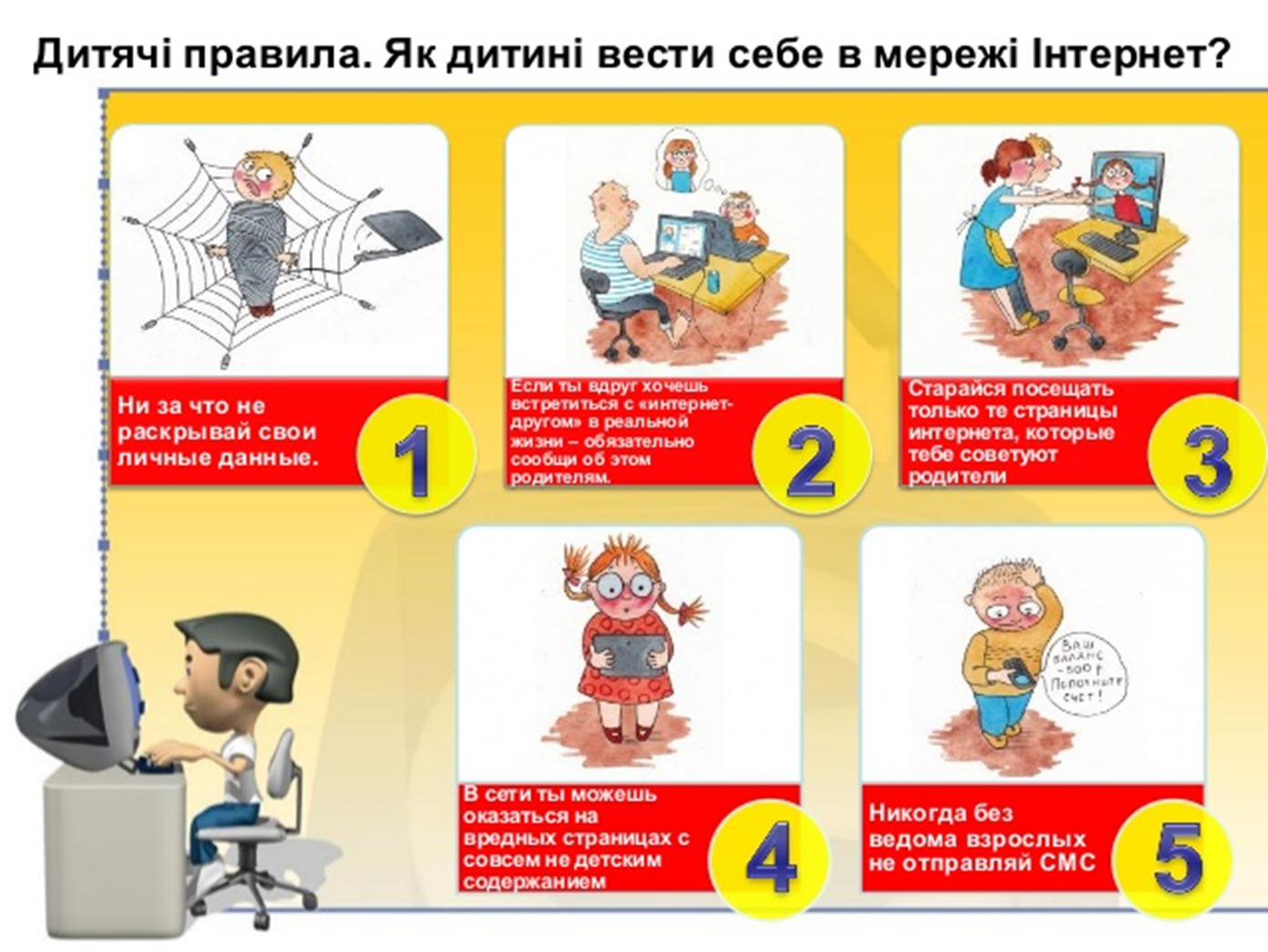 Завжди поводься у мережі так, як би ти хотів, щоб поводилися з тобою!
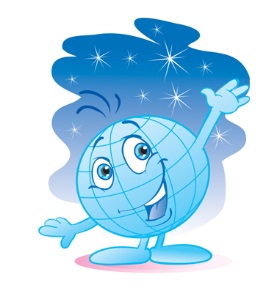 Пам'ятай!
Довге  користування Інтернетом викликає Інтернет-залежність!
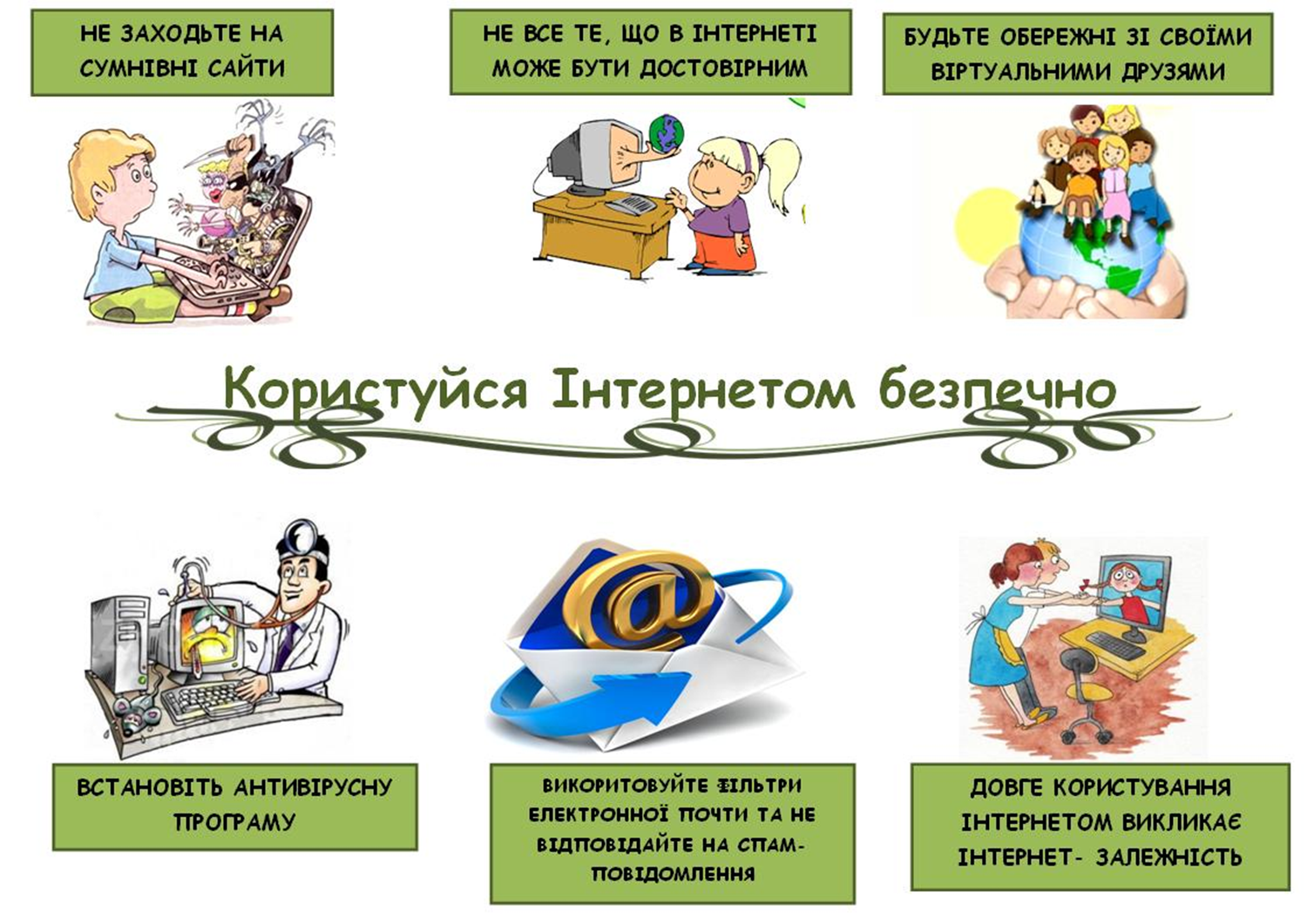